4Д-турслёт.
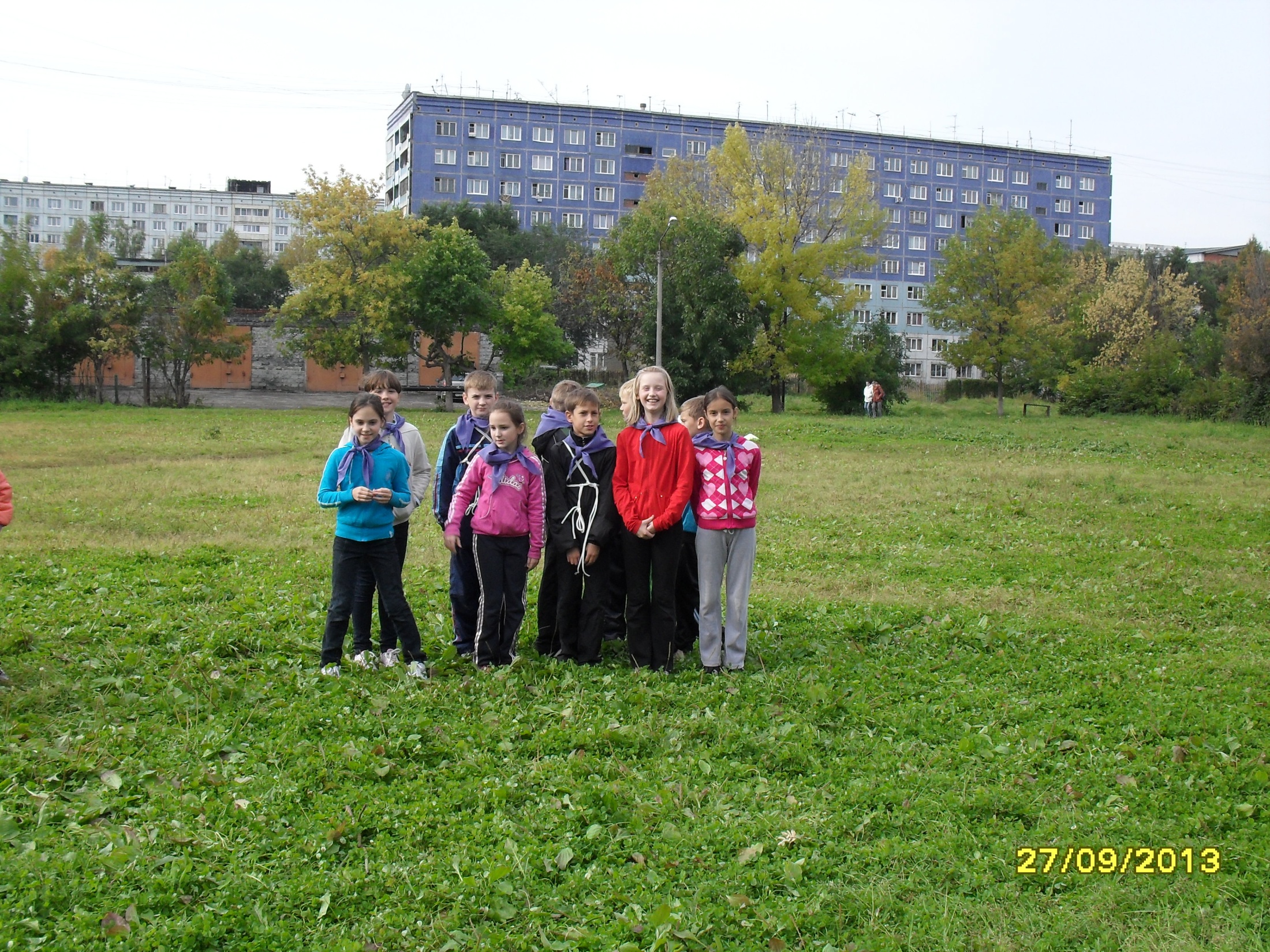 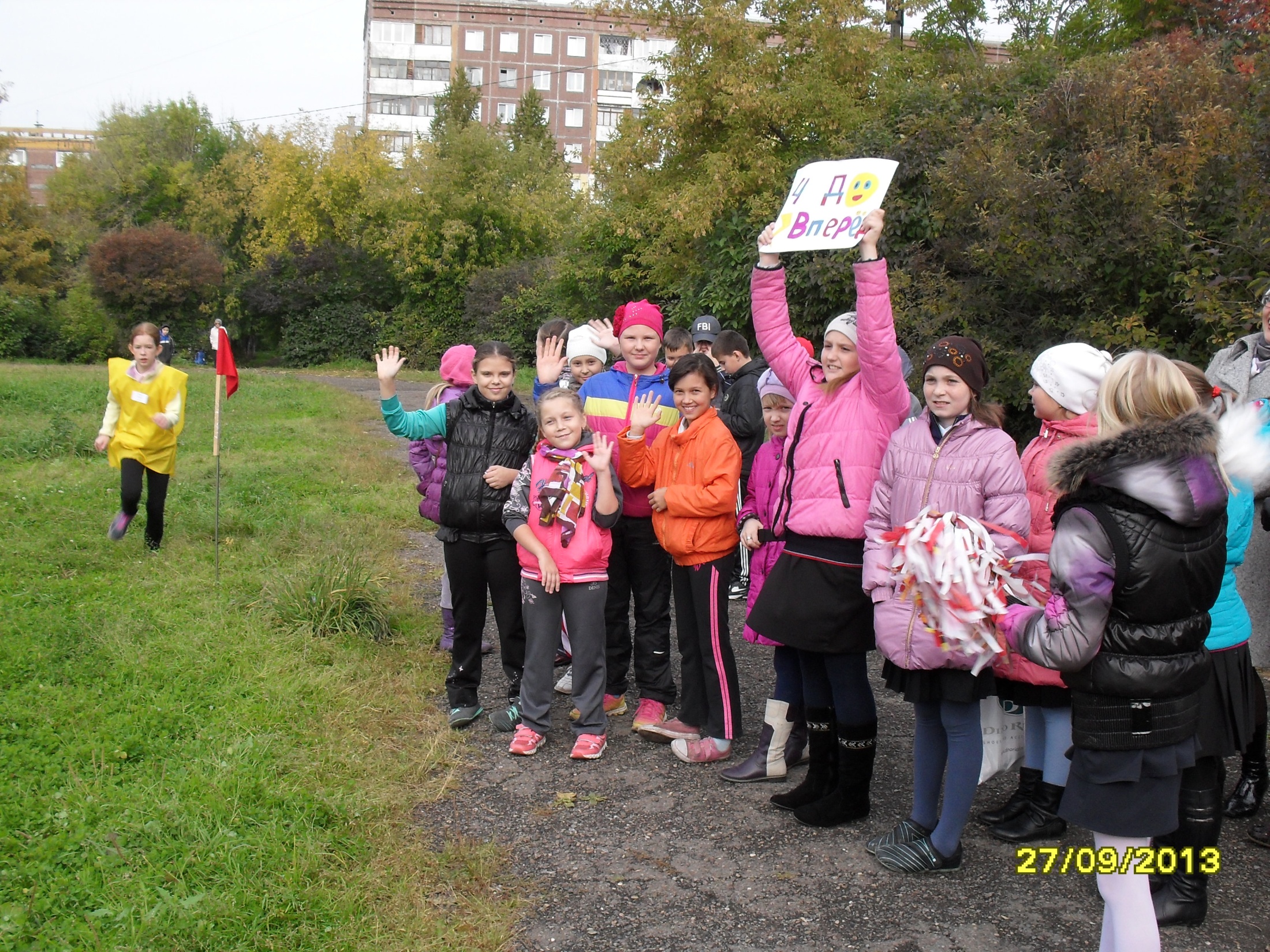 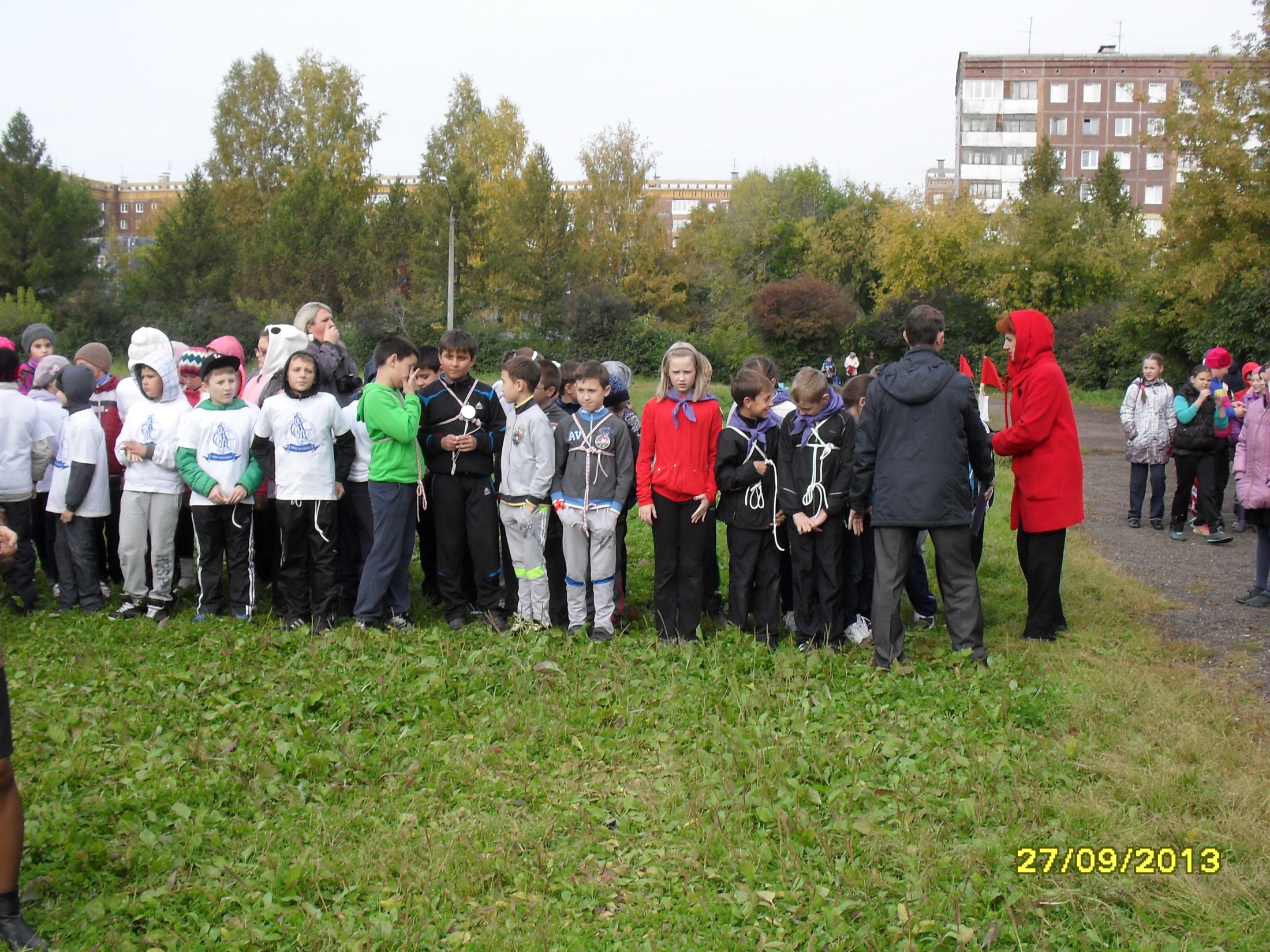 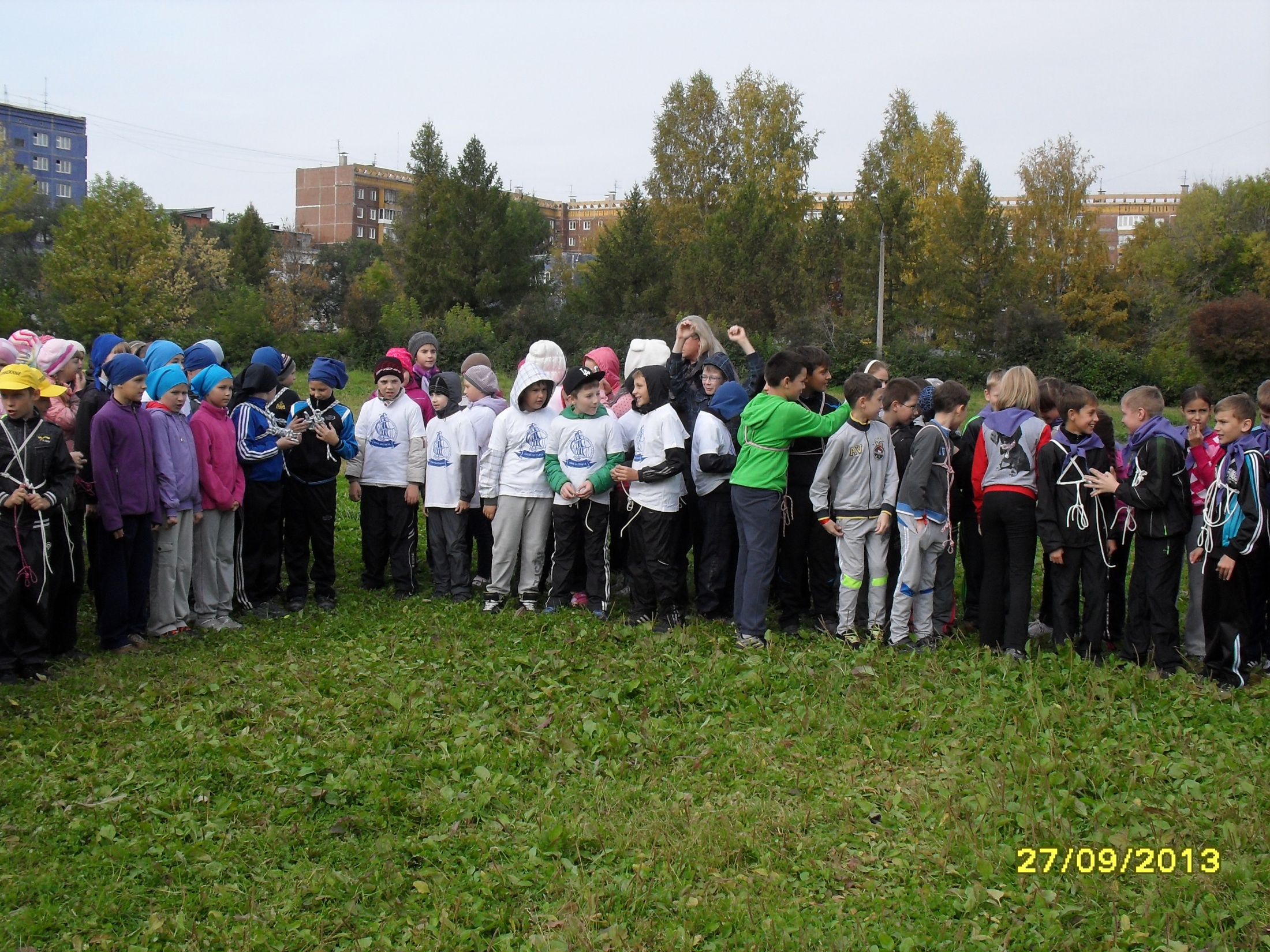 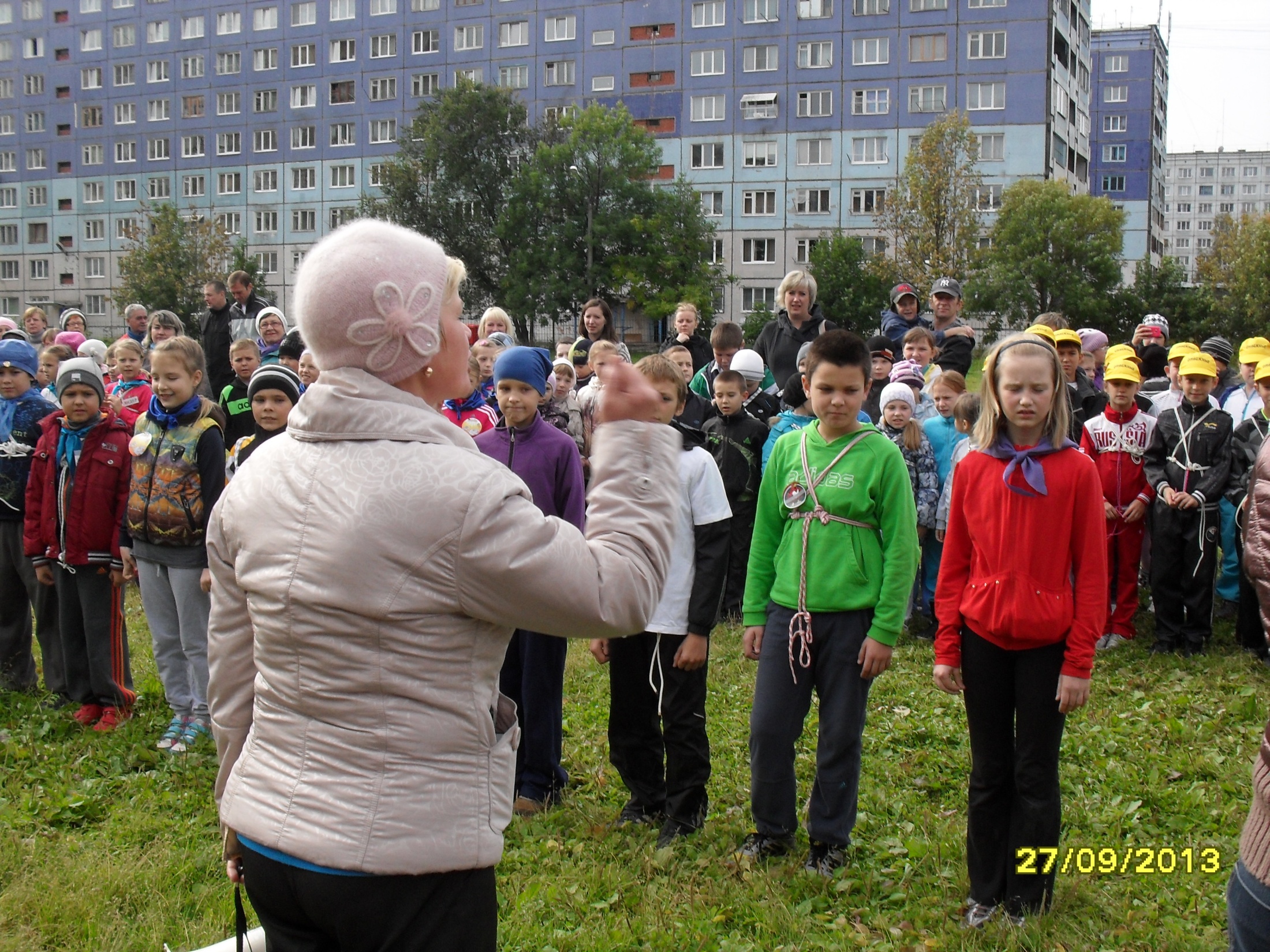 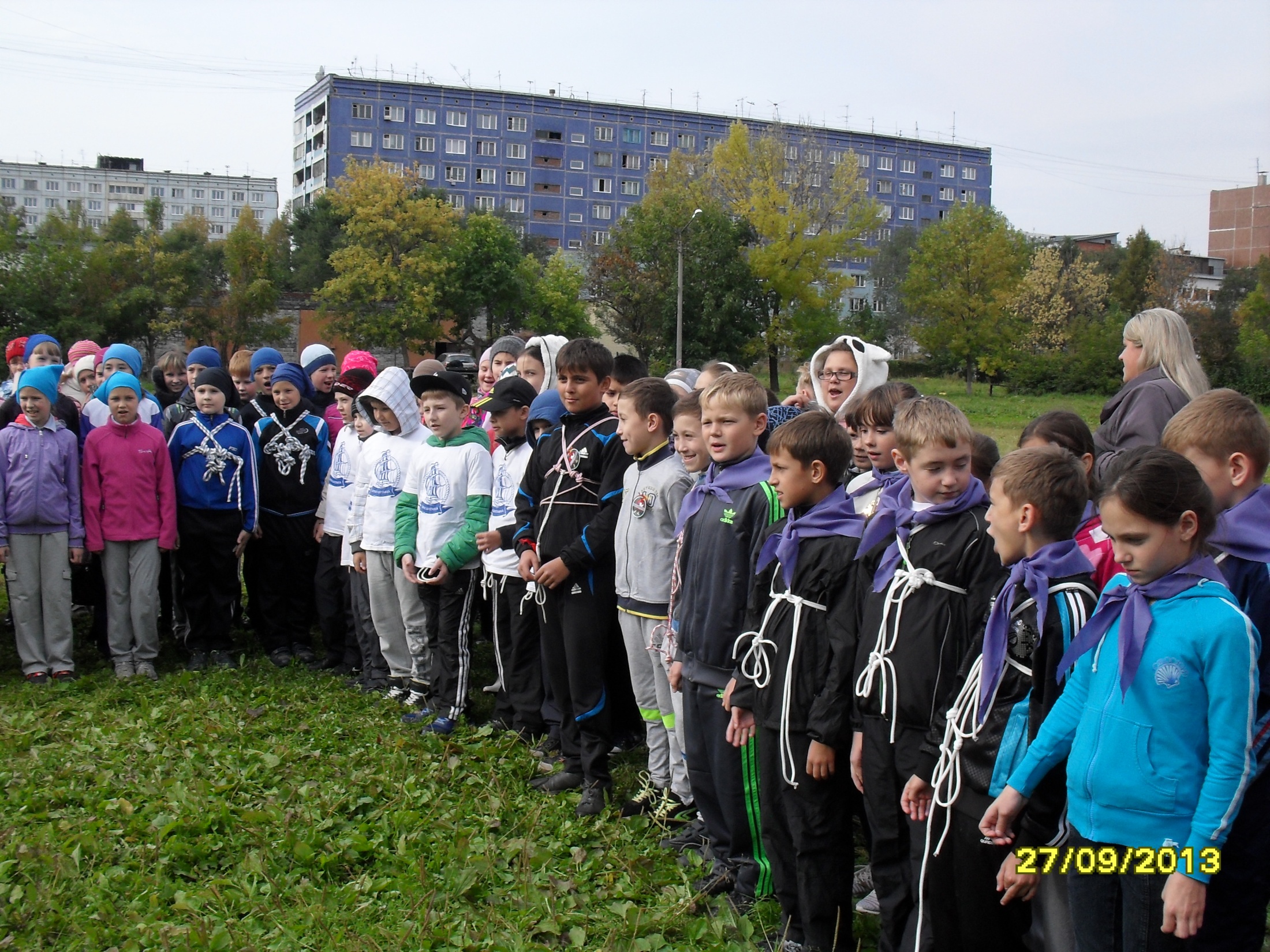 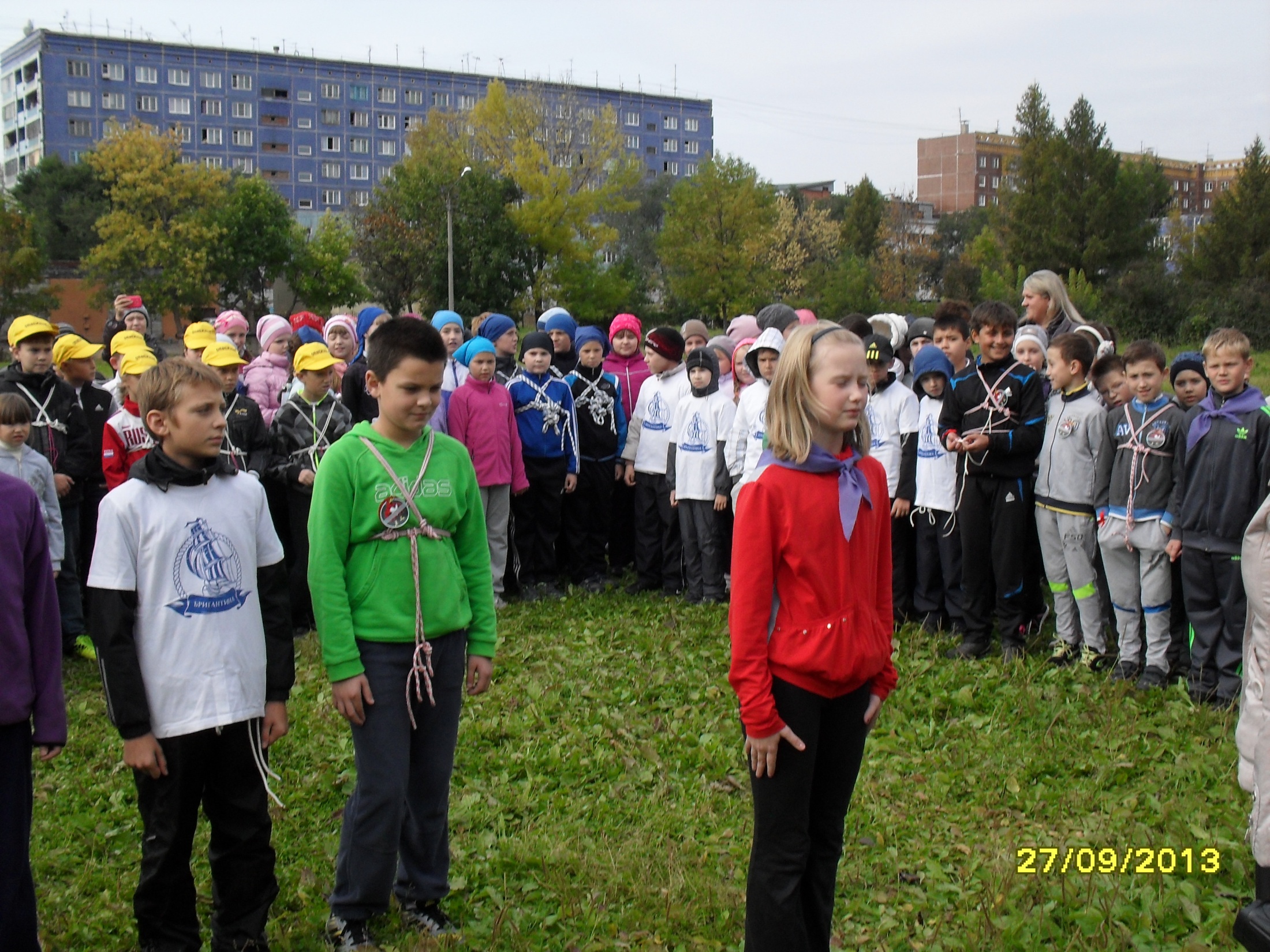